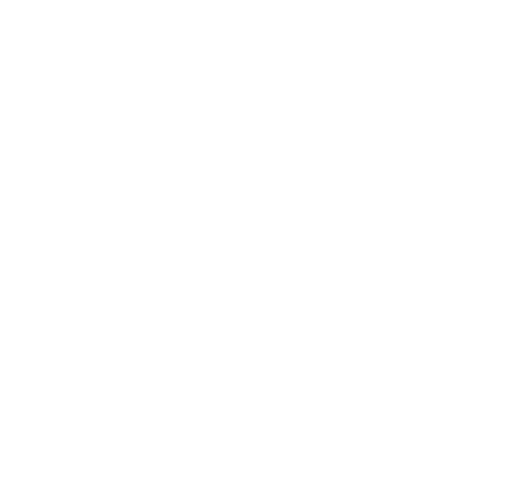 Auf, Seele, Gott zu loben
 
       Liederbuch: „Feiern & Loben“

       Lied Nr. 500, Strophen 1 bis 7
Feiern & Loben, Lied 500, Strophe 1
Auf Seele, Gott zu loben!    Gar herrlich steht sein Haus! 
Er spannt den Himmel droben    gleich einem Teppich aus. 
Er fährt auf Wolkenwagen,    und Flammen sind sein Kleid.
Windfittiche ihn tragen,    zu Diensten ihm bereit.
Feiern & Loben, Lied 500, Strophe 2
Gott hat das Licht entzündet,    er schuf des Himmels Heer. 
Das Erdreich ward gegründet,    gesondert Berg und Meer. 
Die kühlen Brunnen quellen    im jauchzend grünen Grund, 
die klaren Wasser schnellen    aus Schlucht und Bergesrund.
Feiern & Loben, Lied 500, Strophe 3
Vom Tau die Gräser blinken,    im Wald die Quelle quillt, 
daraus die Tiere trinken,    die Vögel und das Wild. 
Die Vögel in den Zweigen   lobsingen ihm in Ruh, 
und alle Bäume neigen    ihm ihre Früchte zu.
Feiern & Loben, Lied 500, Strophe 4
Gott lässet Saaten werden    zur Nahrung Mensch und Vieh;
er bringet aus der Erden    das Brot und sättigt sie. 
Er sparet nicht an Güte,    die Herzen zu erfreun. 
Er schenkt die Zeit der Blüte,    gibt Früchte, Öl und Wein.
Feiern & Loben, Lied 500, Strophe 5
Der Wald hat ihn erschauet    und steht in Schmuck und Zier. 
Gott hat den Berg gebauet    zur Zuflucht dem Getier. 
Das Jahr danach zu teilen,    hat er den Mond gemacht. 
Er lässt die Sonne eilen    und gibt den Trost der Nacht.
Feiern & Loben, Lied 500, Strophe 6
Der Wald hat ihn erschauet    und steht in Schmuck und Zier. 
Gott hat den Berg gebauet    zur Zuflucht dem Getier. 
Das Jahr danach zu teilen,    hat er den Mond gemacht. 
Er lässt die Sonne eilen    und gibt den Trost der Nacht.
Feiern & Loben, Lied 500, Strophe 7
Lass dir das Lied gefallen.    Mein Herz in Freuden steht. 
Dein Loblied soll erschallen,    solang mein Odem geht. 
Du tilgst des Sünders Fehle    und bist mit Gnade nah. 
Lob Gott, o meine Seele,    sing ihm Halleluja!
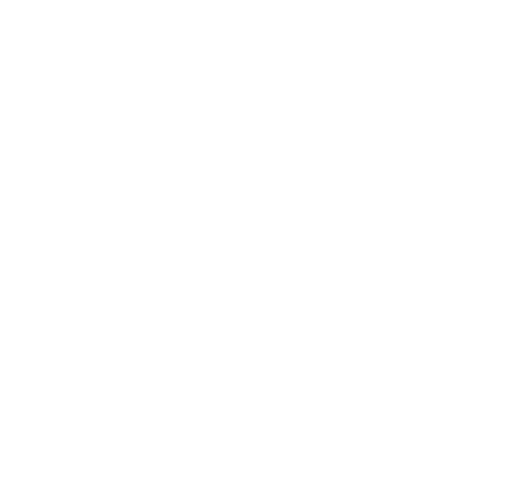